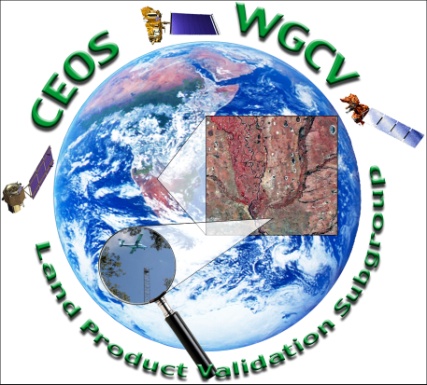 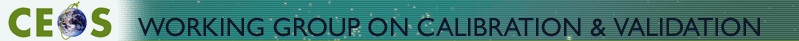 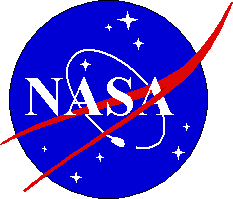 Validation of Satellite-Derived Land Products on a Global Scale
Joanne Nightingale, Jaime Nickeson
Sigma Space Corporation
Robert Wolfe
NASA GSFC
Terrestrial Information Systems Branch Seminar June 1, 2010
Outline
EOS land product validation (MODIS)

CEOS WGCV LPV sub-group

Decadal Survey Mission validation planning
2
EOS Land Product Validation
3
Task Objective
To facilitate the coordination and development of data and methods for global validation of NASA EOS satellite land products through use of shared field, airborne, and satellite datasets and promoting international collaboration
4
Product accuracy statements
Updated Sept-Nov 2009 / Collection 5
MODIS Validation: Website
http://landval.gsfc.nasa.gov
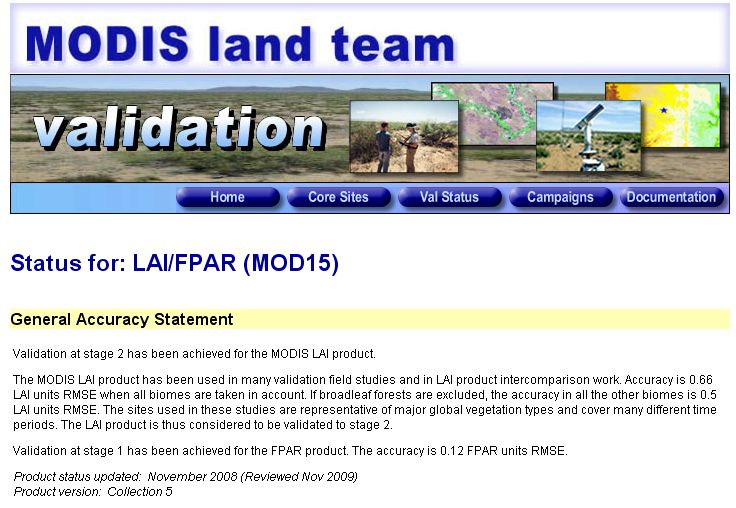 > 30 new support studies / peer-reviewed publications
5
MODIS land validation status
6
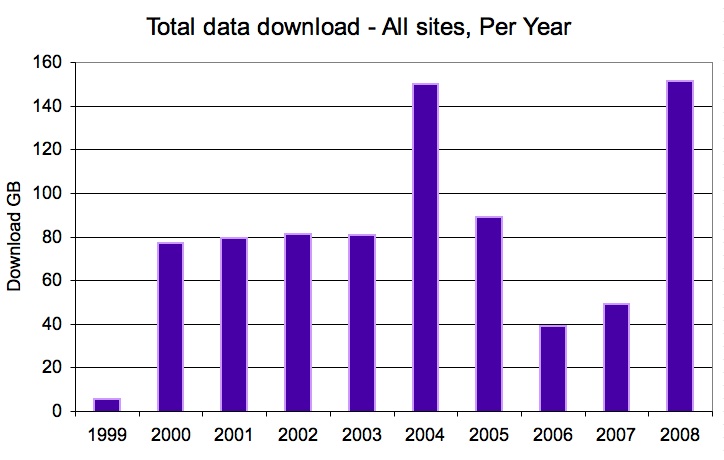 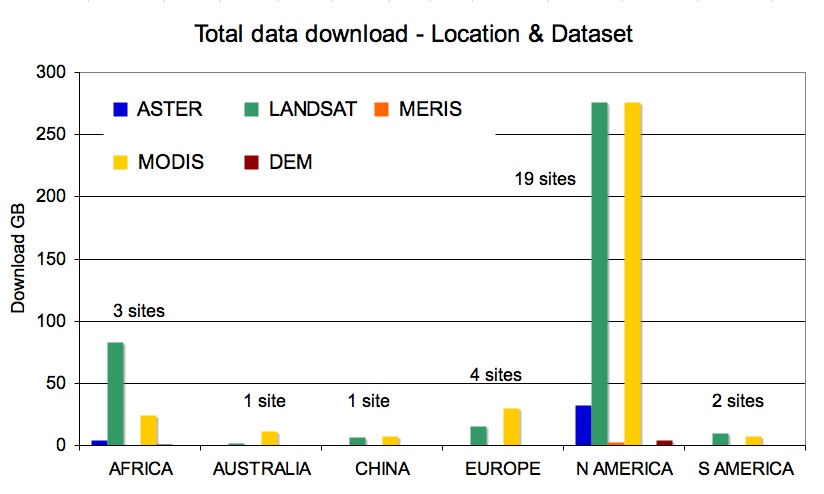 Validation Core Sites
34 Core sites / data download statistics - March 2009
Looking to expand  with VIIRS and LPV international efforts
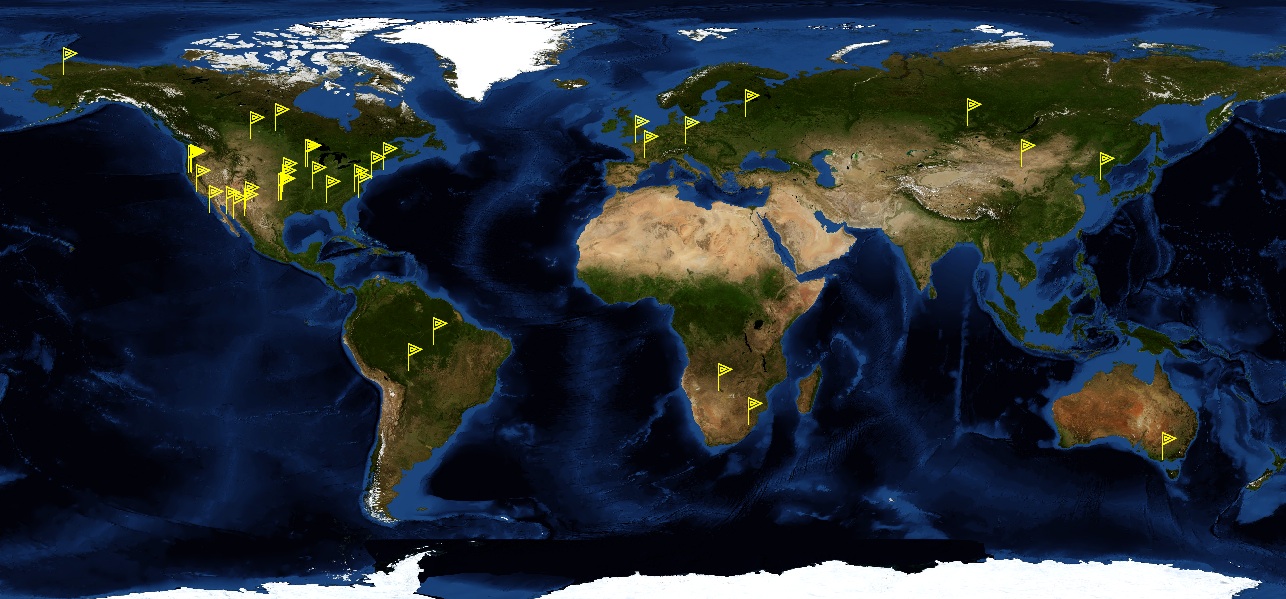 7
Image Acquisitions / Tasking
Maintaining / updating core site database
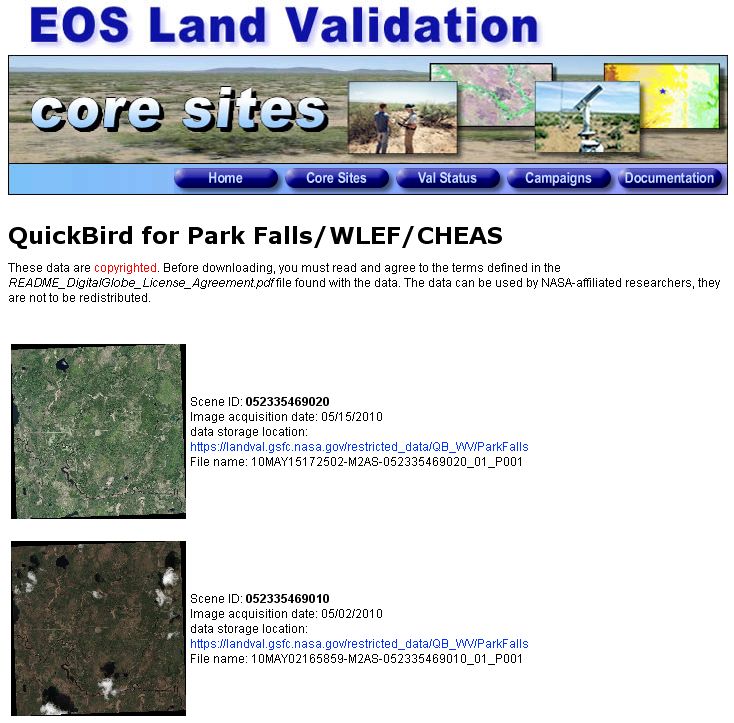 Recent acquisition of Quickbird images at Park Falls

Image tasking requested by MODIS PI’s
8
Access to Field Equipment
Digital Camera with fish-eye lens loaned to:
BU - field work in California, Summer 2008
A. Huete - capture leaf flushing in the Amazon during the wet-dry transition period					 							
Leaf optics + LAI + Productivity 
Scaling ASTER - MODIS
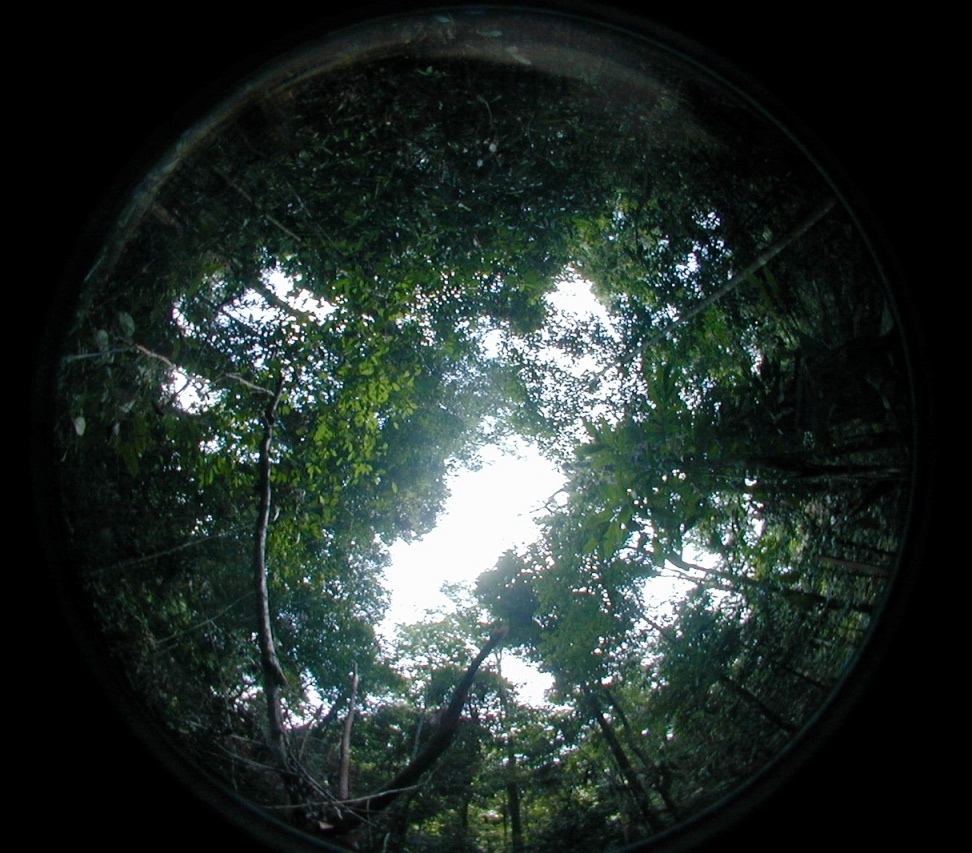 9
CEOS WGCVLand Product Validation Sub-group
Land Product Validation Sub-group
CEOS (Committee on Earth Observing Satellites) 
WGCV (Working Group on Calibration and Validation)

Chair:	 Joanne Nightingale (NASA GSFC)
Vice-Chair: Gabriela Shaepman-Strub (University of Zurich)
NASA EOS Validation: Joanne Nightingale / Jaime Nickeson

7 Land Product Focus Groups
Established in June 2009 
2 co-leads per group
~3-year terms
11
LPV Focus Groups
* = Essential Climate Variable: Essential measurement for global earth observation and understanding long-term affects of climate change
12
LPV Objective
To foster quantitative validation of higher level global land products derived from remotely sensed data, in a traceable way, and relay results so they are relevant to users
13
LPV Goals
To increase the quality and efficiency of global satellite product validation by developing and promoting international standards and protocols for:
Field sampling
Scaling techniques
Accuracy reporting
Data / information exchange

To provide feedback to international structures (GEOSS) for:
Requirements on product accuracy and quality assurance (QA4EO)
Terrestrial ECV measurement standards 
Requirements for future missions
14
GEOSS : Global Earth Observation System of Systems
GEOSS Schematic
Linkages between International Programs concerned with Terrestrial Earth Observation
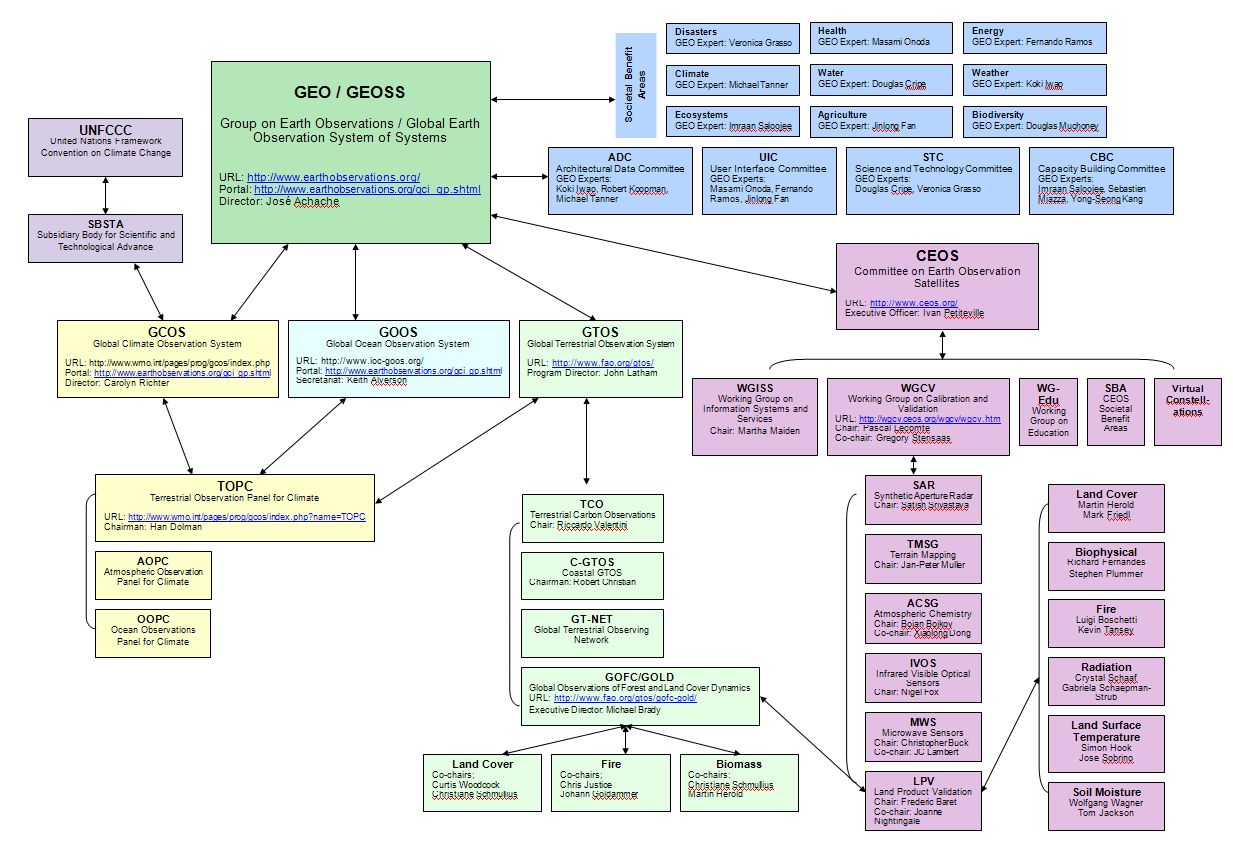 15
Role of Focus Groups
Engage community members (via listserv), update on progress, relevant meetings
Report back to LPV working group on activities, meetings, new products, funding mechanisms
Organize at least 1 topical workshop 
Expand LPV activities, field sites, collaboration beyond North America and Europe!
Lead product inter-comparison activities
Lead the development and writing of “best practice” land product validation guidelines
16
Land Product Validation Protocols
“Best practice” for land product validation
Current knowledge
Available data
Tools and methods 
Tested and repeatable
Peer-reviewed
CEOS endorsed/published
“Living” documents
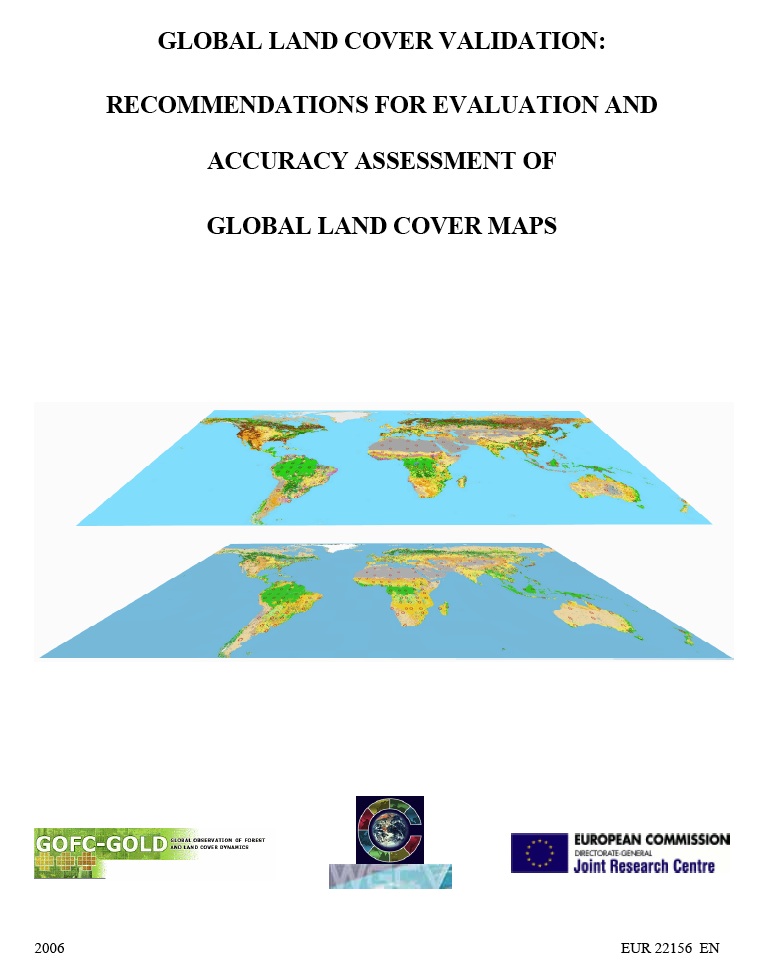 17
Protocol Components
Template developed ~ June 2009 may be tailored to suit each product group
Process for CEOS endorsement / publication
Protocol key attributes:
Background / product definitions (ECV)
Accuracy assessment (comparison with in-situ, high resolution image reference data)
Existing data sets, field sites, sampling schemes, data quality issues
Spatial and temporal requirements for new datasets
Product Consistency (repeatability of products through time)
Address issues concerned with sensor calibration, data-reprocessing, algorithm refinement
Product Inter-comparison
Recommendations / Conclusions
18
LPV Webpage
Updating product lists and background validation information per focus group
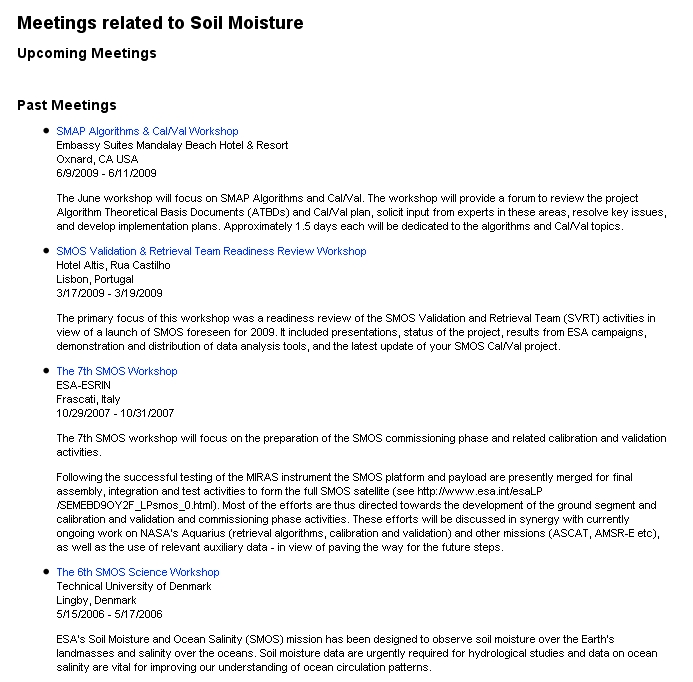 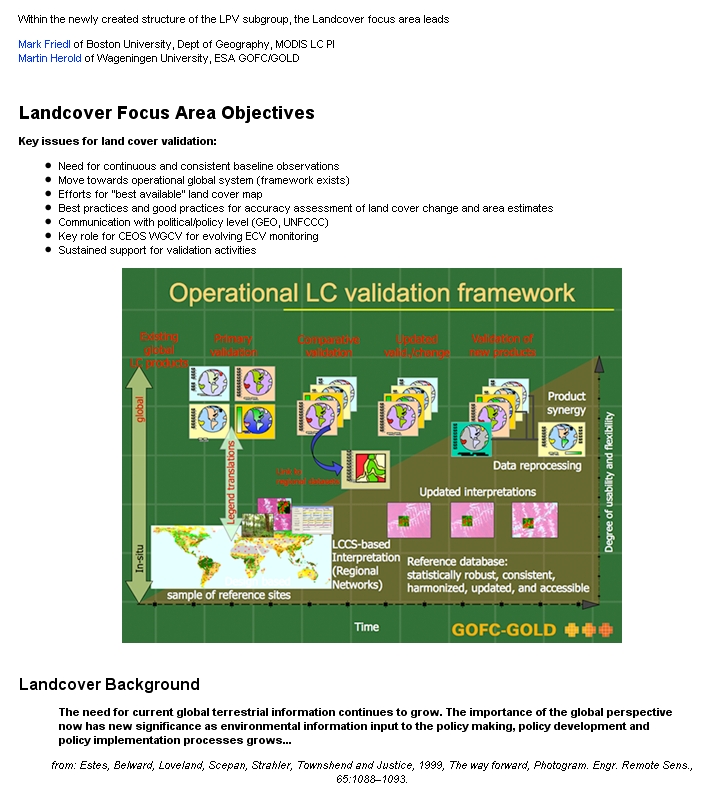 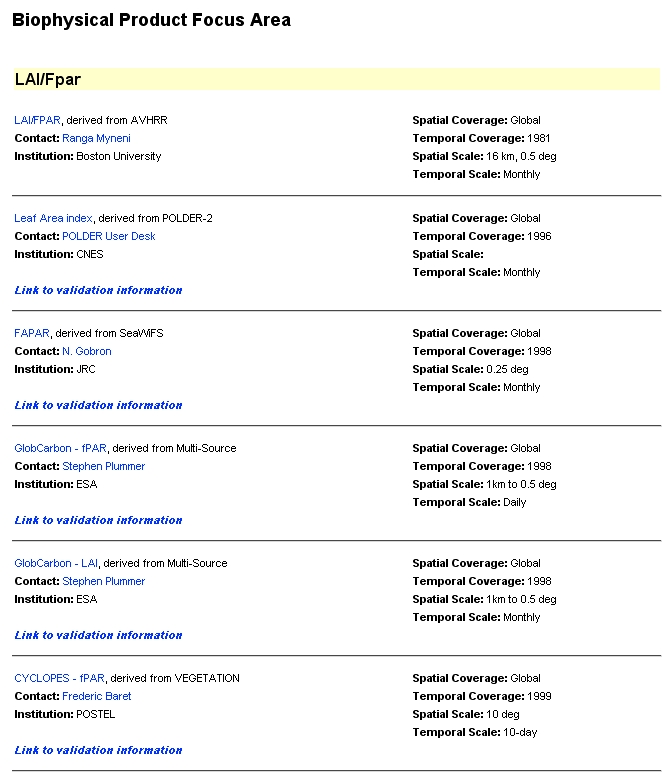 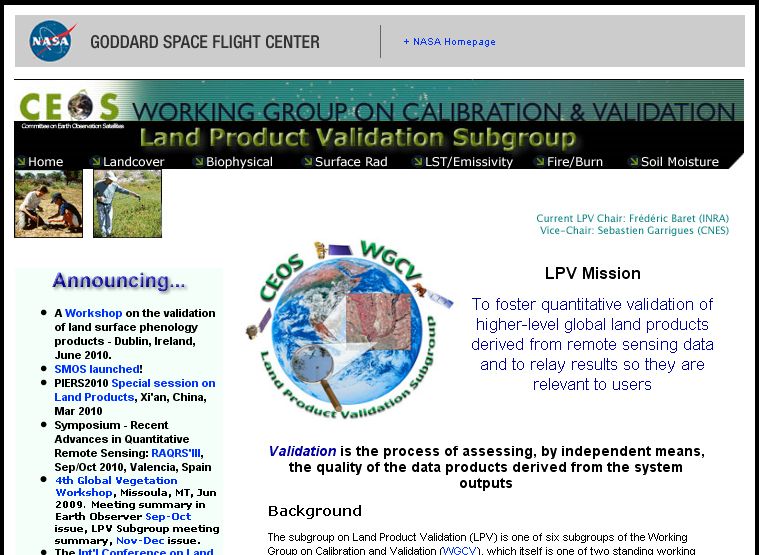 19
Validation Stages
Consensus from LPV leads / MODIS land PI’s
20
Key Activities per Focus Area
Examples of key activities since June 2009
Planned activities / meetings
21
Land Cover
Planning for Global Land Cover Validation Exercise
Collaboration with BU, GOFC-GOLD, VIIRS Surface Type validation team

Planning for ESA Climate Change Initiative Call
Discussions with JRC on independent accuracy assessment (use of FRA 2010 remote sensing survey data)

Accuracy assessment of land cover change
Will move ahead in concert with GOFC-GOLD REDD Sourcebook updates and GEO Forest Carbon Tracking task
GOFC GOLD: Global Observations of Forest Cover and Land Cover Dynamics
FRA: Forest Resources Assessment
REDD: Reducing Emissions from Degradation and Deforestation
22
Biophsyical
Letter sent to GTOS, GCOS : Adoption of a consistent definition for the Leaf Area Index ECV
GTOS-L2008, GTOS-GV2009, GCOS-IP10, GCOS-TEMS
Sent December 2009, awaiting reply

Status of LAI and PAR validation paper in prep

OLIVE (OnLine Validation Exercise) (Baret et al.)
Activity funded (ESA)
Operational 2011
GTOS: Global Terrestrial Observation System
GCOS: Global Climate Observing System
23
Soil Moisture
International Soil Moisture Network
Global in-situ soil moisture database
Collaboration between CEOS, GEWEX and GEO
Collaboration with Australia, Russia and China
SMAP (Soil Moisture Active Passive / NASA) 
SMOS (Soil Moisture and Ocean Salinity / ESA)
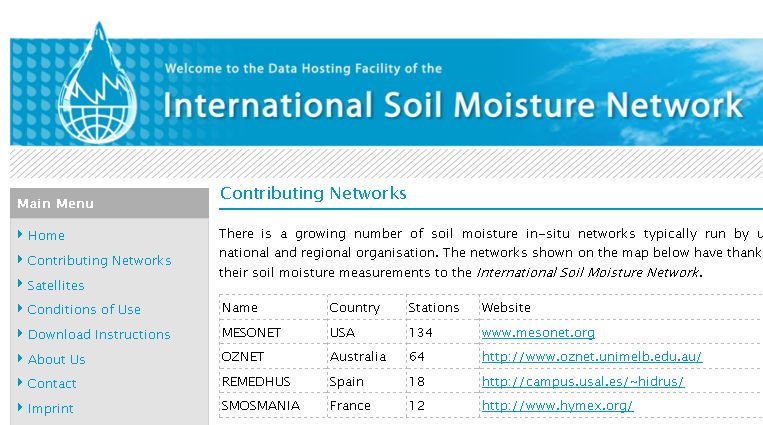 Online February 2010!
GEWEX: Global Energy and Water Experiment
24
Land Surface Phenology
No pre-existing LSP validation methods or papers

The seasonal pattern of variation in vegetated land surfaces observed from remote sensing

Estimation of seasonal carbon dynamics 
Assess impacts of global climate change
Growing season information in ecosystem models

Recent proliferation of LSP products derived from moderate-resolution, high temporal frequency satellite sensors
9 products available, 1 pending
25
Phenology cont.
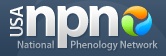 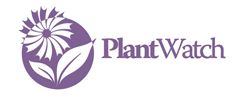 Validation is essential for assessing algorithm accuracy and ensuring improvements
Several studies relating in-situ data to pixel DOY for green-up and brown-down
In situ data from ground volunteer networks 
(NPN, Plantwatch, Project budburst)
Bud-burst or flowering date ≠        Pixel / Bulk vegetation properties
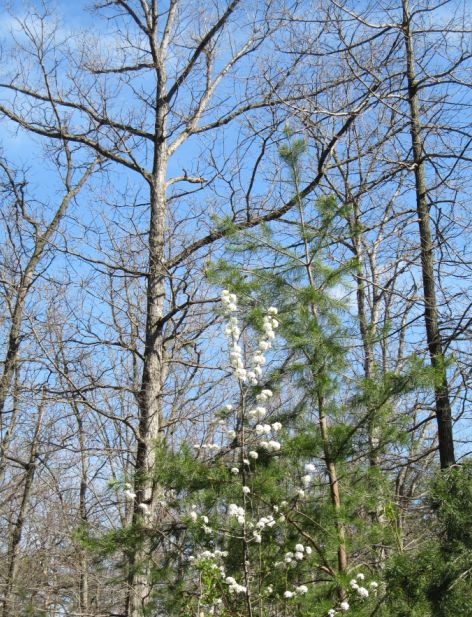 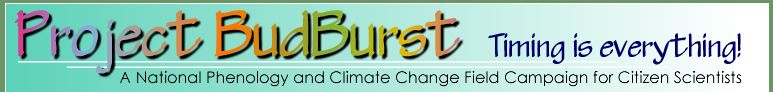 26
LSP Assessment / Workshop
LSP product assessment
2 global products (MODIS, SPOT-Vegetation)
5 products for US/North America (MODIS, AVHRR, Data Fusion)
2 products for Europe (MERIS)
1 product for South Africa (AVHRR)


LPV workshop at the Phenology 2010 conference
Incorporting ground networks (NPN, PEN)
To bring together producers of continental- to global-scale land surface phenology products; as well as those collecting field, tower, or airborne data useful for validating those products, to develop an international protocol to quantify the accuracy of these products and initiate a validation-based inter-comparison
27
Spectral Networks
Phenological Eyes Network (PEN) Japan
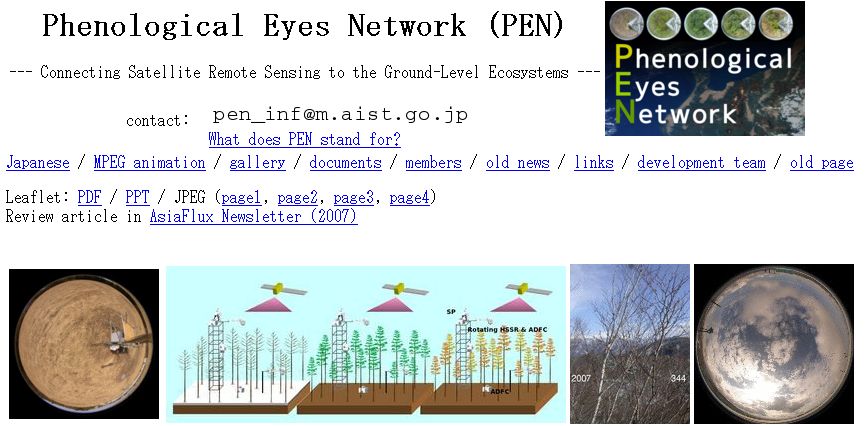 Hyperspectral sensors on flux /LTER site towers
In association with basic RGB cameras
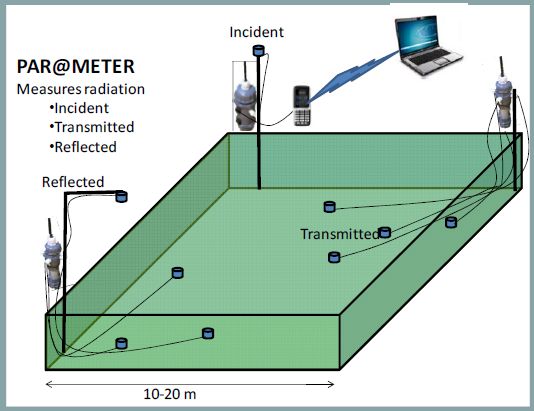 Par@meter – INRA France
Wireless system for continuous monitoring of LAI/fPAR
20x20m sampling
28
Decadal Survey Mission Requirements
HyspIRI: Hyperspectral InfraRed Imager
60m nadir, 3 week revisit, 2013-2016 launch (Tier 2)
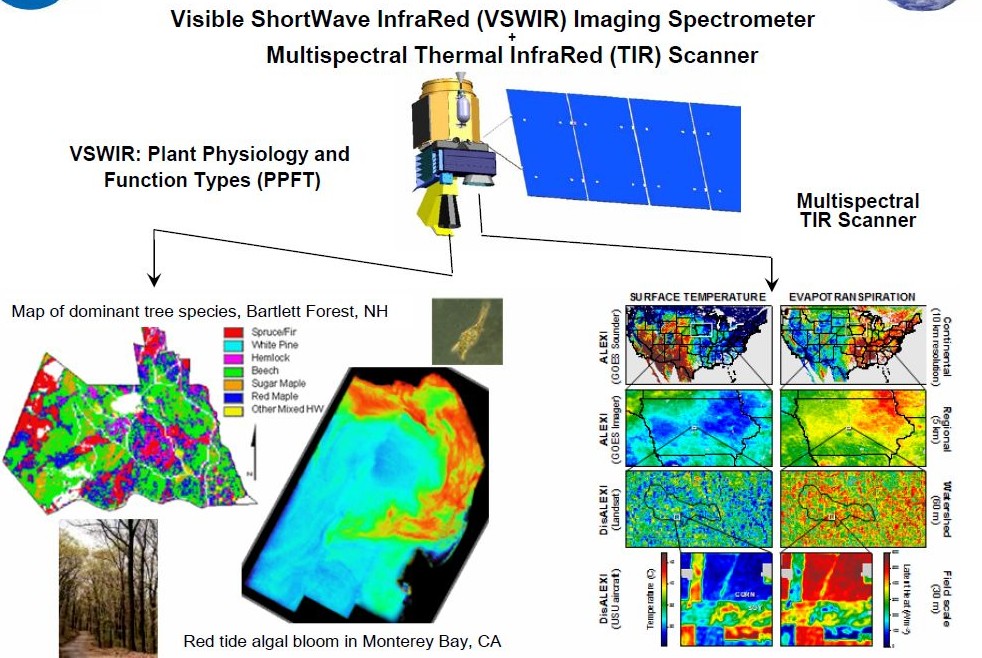 30
HyspIRI Products
Existing Val Methods
Research
Required
31
Scaling of Biophysical Products
LAI, fPAR, GPP, NPP, Albedo
Protocol for ground sampling, scaling and validation of LAI, fPAR and albedo products in preparation
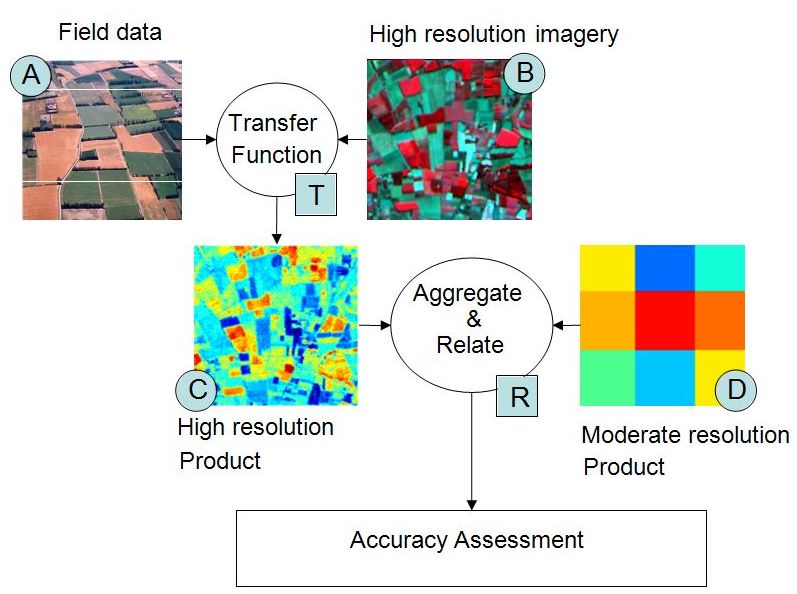 HyspIRI will provide enhanced spatial / temporal capabilities for scaling activities  (bridge 30m – 250m/1km+ gap)
32
Test Validation Activities
Use of Hyperion for validation approach testing
Hyperion archive being collected at Core Sites
Temporal variation in spectral characteristics, Railroad Valley, NV 
Similar datasets are being assembled at other CEOS Cal/Val and LPV sites
33
For more informationContact:Joanne.M.Nightingale@nasa.govJaime.E.Nickeson@nasa.govOr visit:http://lpvs.gsfc.nasa.gov/http://landval.gsfc.nasa.gov/